We are learning to create interesting characters through showing their thoughts.
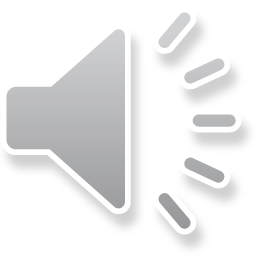 Thinking about thoughts
Example
Mrs Cooper pursed her lips. She had had enough of Brian’s behaviour for one day. That boy ought to be taught a lesson. He had overstepped the mark once too often. And bullying was not something that Mrs Cooper was going to tolerate.
This shows how you can write down what is in our character's mind.
We also can have a character’s thoughts written down as though in speech - a thought is our mind speaking to ourselves.
“Oh no, she’s in a strop… again!” Brian thought. “She’s really got 
it in for me these days.”
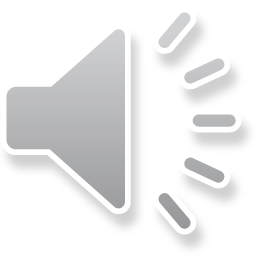 In the following extract of text think about how or if, the writer has used any of the 5 top tips for characterisation.
Tip One Interesting names
Tip Two Contrasting personalities
Tip Three What your characters do
Tip Four What your characters say
Tip Five What our characters think.
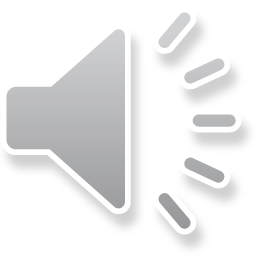 Conkered!
“ You dirty, rotten thief!”
Billy Wilson was really winding me up. I don’t usually kick-off like that but he was slouching on the playground bench swinging MY prize conker back and forth, back and forth with a really irritating smirk on his face.
		“Prove it Spud!” snarled Billy.
That’s me, Spud, A.K.A Edward King. Get it? Edward King – King Edward. What were my parents thinking?
		“All conkers look the same, don’t they?” he droned on.
		“No they don’t! That’s mine. I’d recognise it anywhere.”
My Nan had given me he string for it. She’d found it in Grandpa’s old shed. It was old and yellow and waxy and she said it would never, ever snap. It was wrapped around an old tobacco tin, and as she unwound it, she looked sad with a far away look in her eyes.
		“There you go, Edward lad, That’s championship string, that is. Your dad used it for his conkers too.” She held the old tin to her nose before placing it gently back on the cobwebby shelf.
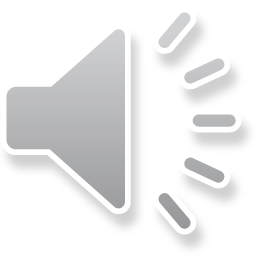 This all happened the day before the annual conker competition. Billy Wilson couldn’t be bothered to find his own conkers, so he’d stolen mine from my bag. He stole a lot of things, Billy did, and he couldn’t be bothered to do anything much most of the time, including having a wash. Mum says it’s not his fault and it’s not surprising, considering.
	“Considering what?” I’ve asked a thousand times.
	“None of your business,” she always says.

I couldn’t complain to the teachers about my stolen conker because we weren’t supposed to have them in school. Health and safety, or something. You can have an eye out with a conker, apparently!
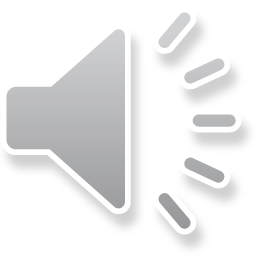 Did you spot any top tips?
NAMES: Who do you think were the main characters?
CONTRAST: Were their personalities different?
ACTIONS: Did the author show the characters were different though their actions? (What they did)
SPEECH: Did the author show how the characters were different though what they said?
THOUGHTS: Do we know what Spud thinks about Billy?
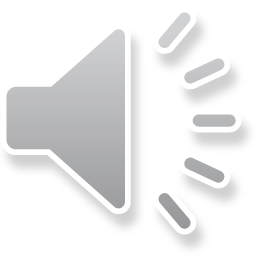 Make a thought bubble of character’s thoughts
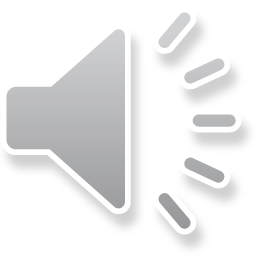 Flashback
A flashback is where you go back in time to something that has happened in the past.
Think about the character Billy Wilson.
What in his life could have caused him to steal, become lazy and unwashed?
What might Spud’s mum have meant by, “It’s not surprising, considering.”
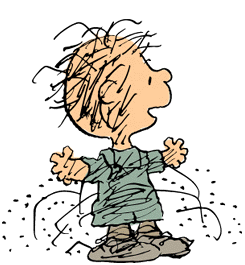 Your Task: Write a scene from the past that hints at why Billy has become the character he is now.
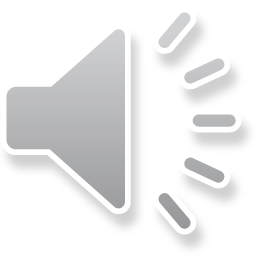